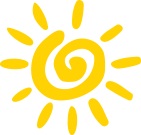 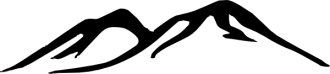 MAJOR LANDFORMS AND BODIES OF WATER
CLIMATE
Name:_____________________________
Date:___________________
Period:__________________
Unit 3 NASWA Physical Geography
North Africa and Southwest Asia
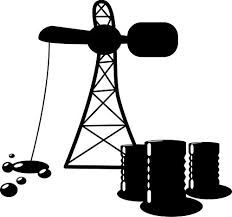 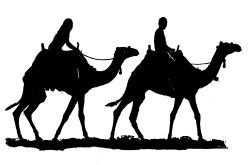 NATURAL RESOURCES
PLANTS AND ANIMALS